ZNANOST SREČA PARLAMENT..   ..SCIENCE MEETS PARLIAMENT
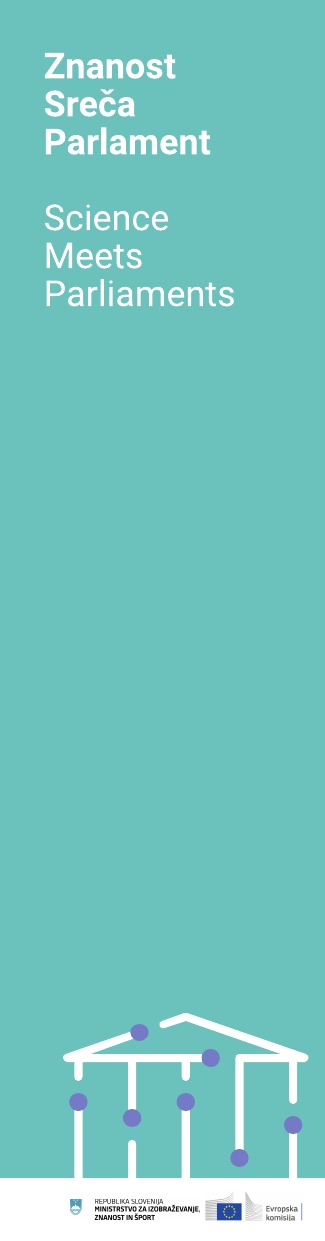 15. november 2019
Državni zbor, Ljubljana
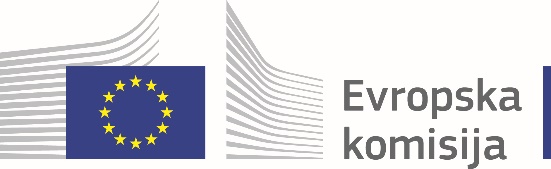 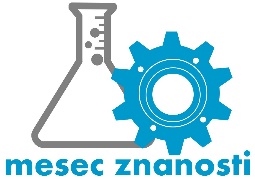 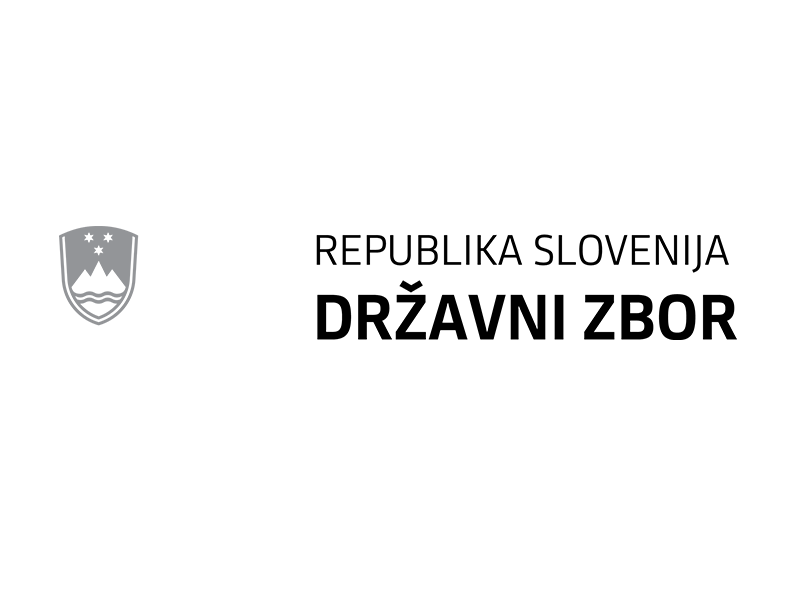 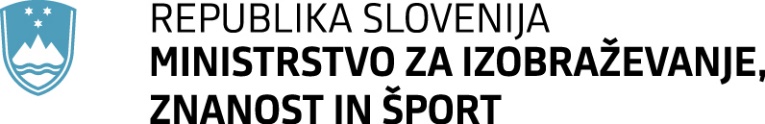 Boljše politike za boljšo družbo / Družbeni transformaciji naproti --Better policies for better society /Towards Societal Transformation
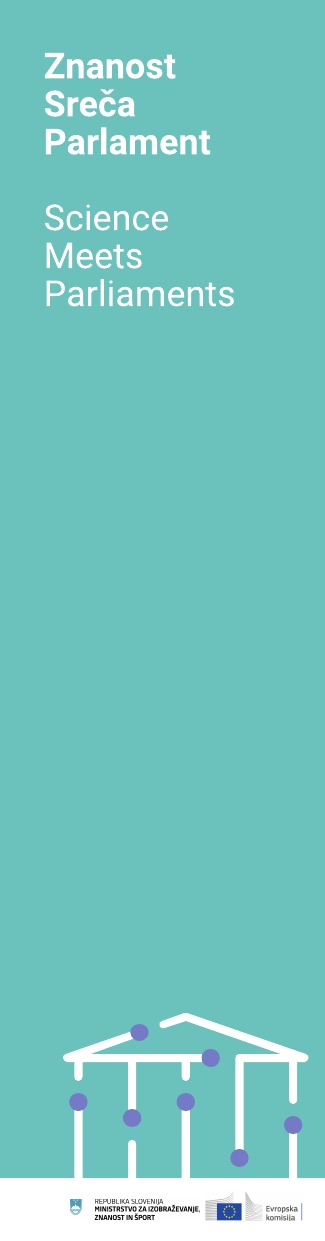 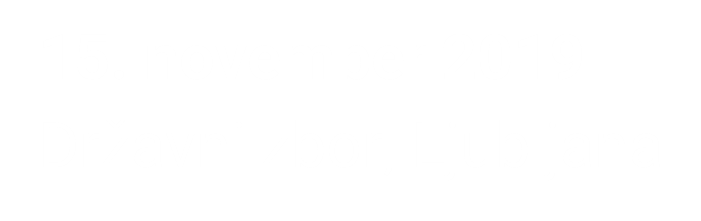 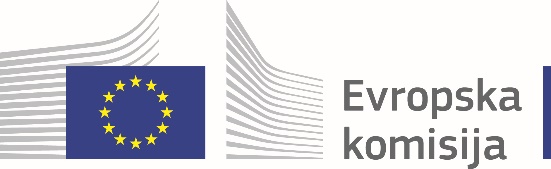 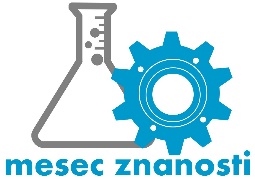 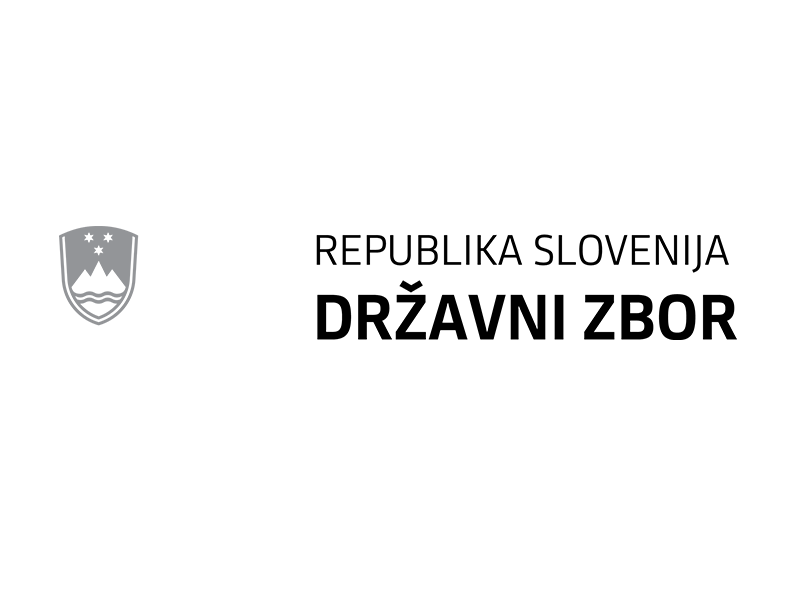 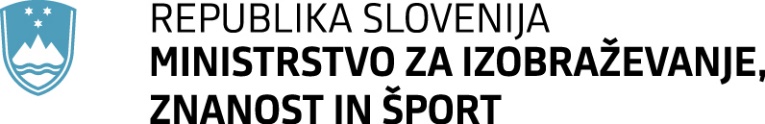